Quadro LM – Minimi e Forfettari
Sezioni del quadro
I 	Regime di Vantaggio
	II	Regime Forfettario – Determinazione del reddito
	III 	Regime Forfettario – Determinazione dell’imposta dovuta
	IV 	Perdite non compensate
Due Regimi
Come noto, infatti, i regimi fiscali agevolati sono: 
il regime forfetario (art. 1, commi da 54 a 89, Legge n. 190/2014); 
il regime dei minimi (art. 27, commi 1 e 2, D.L. n. 98/2011), benché formalmente abrogato.

Il solo regime al quale è possibile aderire è il regime forfetario; il regime dei minimi, invece, formalmente abrogato, può essere ancora dai soggetti che vi abbiano aderito entro il 31 dicembre 2015 e non abbiano ancora compiuto il 35° anno di età.
ATTENZIONE: A differenza che in passato, è possibile compilare il quadro LM e anche un altro quadro di determinazione del reddito (RF, RG, RE e RD). L’incompatibilità tra quadro LM e uno degli altri quadri di determinazione del reddito non sussiste, ad esempio, con riferimento ad un contribuente che cessa l’attività nel corso dell’anno con il regime dei minimi/forfetario, e succ ne intraprende un’altra in regime ordinario.
Sez I * Reg Minimi ½
Possono permanere nel regime agevolato le persone fisiche, esercenti attività d’impresa, arti o professioni che, nell’anno solare precedente:
hanno percepito compensi non superiori a € 30.000,00 (con eventuale ragguaglio ad anno); non rilevano a tal fine i compensi/ricavi per adeguamento ai parametri, né quelli per adeguamento agli studi di settore. Nella Circolare n. 17/2012 è precisato che ai fini del limite in esame non va considerata l’indennità di maternità, poiché la stessa non costituisce ricavo o compenso; 
non hanno effettuato cessioni all’esportazione; 
non hanno sostenuto spese per lavoratori dipendenti, co.co.co. o lavoratori a progetto, né hanno erogato somme sotto forma di utili ad associati in partecipazione che apportano solo lavoro
Sez I * Reg Minimi 2/2
Per la permanenza nel regime agevolato i soggetti interessati devono mantenere i requisiti previsti dall’articolo 1, comma 96, Legge 24 dicembre 2007

Si ricorda che per i contribuenti che beneficiano del regime fiscale di vantaggio, il reddito d’impresa o di lavoro autonomo è costituito dalla differenza tra l’ammontare dei ricavi/compensi percepiti nel periodo d’imposta e le spese inerenti l’attività svolta sostenute nello stesso periodo.

ATTENZIONE: Per tutti i contribuenti in questione, lavoratori autonomi ed esercenti attività d’impresa, vale il principio di cassa. Pertanto l’imputazione dei ricavi o dei compensi deve essere effettuato nel periodo d’imposta in cui sono effettivamente percepiti. Per quanto riguarda le spese, si deve far riferimento al periodo d’imposta di loro effettivo sostenimento.

Rigo LM colonna 1 e 2 per gli aiuti di Stato
Rigo LM2 colonna 3
al lordo della maggiorazione del 4% ai fini della contribuzione alla Gestione Separata INPS, addebitati al committente: tale importo, il cui addebito in fattura è facoltativo,  costituisce, per il professionista, reddito imponibile;
Sez I Reg Minimi LM3
Plusvalenza beni strumentali

Se riferita ad un bene acquistato mentre si era già nel regime dei minimi concorre alla formazione del reddito per l’intero ammontare e non può essere portata a tassazione in quote costanti
Se riferita ad un bene acquistato prima dell’entrata nel regime si calcola facendo riferimento al valore 
corrisponde alla differenza tra il corrispettivo di vendita e il costo non ammortizzato (valore contabile risultante al 31/12 dell’anno precedente a quello dal quale decorre il regime)
Sez. I Reg Minimi LM5
COMPONENTI NEGATIVI
BENI USO PROMISCUO

ATTENZIONE: Per i contribuenti che adottano il regime in esame si presumono sempre ad uso promiscuo autovetture, autocaravan, ciclomotori, motocicli e telefonia; pertanto, tutte le spese ad essi inerenti (lubrificanti, manutenzioni, tasse di possesso, assicurazioni e altri costi per autoveicoli, leasing, telefonia) sono deducibili al 50%, indipendentemente dalle specifiche disposizioni del TUIR;
Sez. I Reg Minimi LM7
Se l’importo di LM6 è positivo (reddito) allora nel Rigo LM7 si indicano i contributi previdenziali (quadro RP II sez) se maggiore rimangono nel Quadro P e possono essere usati per gli altri redditi

Ricordiamo per i minimi Imp Sostitutiva è sempre al 5%
Sez. II Reg Forfetario
Il regime in esame non è riservato alle “nuove iniziative” ma riguarda tutte le persone fisiche che svolgono un’attività d’impresa/lavoro autonomo qualora non superino la soglia di ricavi/compensi e rispettino i requisiti in ordine alla “struttura minimale” dell’attività. 
Viene prevista un’ulteriore misura agevolativa: per i primi 5 anni di attività l’aliquota dell’imposta sostitutiva è pari al 5% in luogo dell’aliquota ordinaria del 15%. 

		Requisiti di accesso e cause ostative vanno verificate con riferimento all’anno 			precedente
Sez. II Reg Forfetario
In regime forfetario, il reddito: 
 non è calcolato attraverso la contrapposizione di componenti positivi e negativi; 
ma deriva semplicemente dall’applicazione ai ricavi/compensi di un coefficiente di redditività, differenziato a seconda del settore di attività, predeterminato del Legislatore

Reddito

 Ricavi / compensi X % forfait – Contributi previdenziali
Per i primi cinque anni di attività, l’aliquota d’imposta sostitutiva è stabilita nella misura del 5%.
Coefficienti Redditività
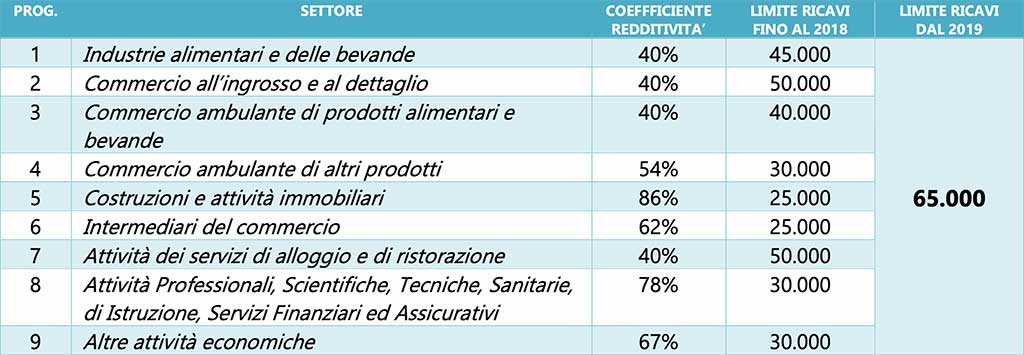 Sez. II Reg Forfetario * LM 21
LM21 Sussistenza requisiti, assenza di cause ostative e nuova attività

COLONNA 1 - SUSSISTENZA DEI REQUISITI DI ACCESSO
A rigo LM21, colonna 1, il contribuente attesta la sussistenza dei requisiti di accesso al regime individuati dal comma 54, Legge n. 190/2014.
NOVITÀ: A seguito delle modifiche apportate dalla Legge di Bilancio 2020 all’art. 1, comma 692 L. n. 160/2019, il regime forfetario si applica ai contribuenti che, nell’anno precedente, hanno verificato contemporaneamente
determinati requisiti; in particolare:
hanno conseguito ricavi o compensi, ragguagliati ad anno, non superiori a € 65.000;
Hanno sostenuto spese per il personale e per il lavoro accessorio per un ammontare complessivo non superiore ad euro 20.000 lordi.
ATTENZIONE: Con Circolare 10 aprile 2019, n. 9, l’Agenzia delle Entrate ha precisato che per la verifica dell’eventuale superamento del limite di € 65.000, si deve tener conto del regime contabile applicato nell’anno di riferimento.
Quadro LM
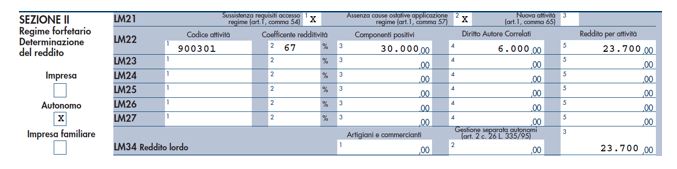 Sez. II Reg Forfetario * LM 21
COLONNA 2 - ASSENZA DI CAUSE OSTATIVE

Non possono avvalersi del regime forfetario i contribuenti che:
a) si avvalgono di regimi speciali IVA o di regimi forfetari di determinazione del reddito;
b) risultano non residenti, ad eccezione di quelli che sono residenti in uno degli Stati membri dell’UE o in uno Stato aderente all’Accordo sullo Spazio economico europeo che assicuri un adeguato scambio di informazioni e che producono in Italia redditi che costituiscono almeno il 75% del reddito complessivamente Prodotto
c) effettuano in via esclusiva o prevalente cessioni di fabbricati o porzioni di fabbricato, di terreni edificabili;
d) partecipano, contemporaneamente all’esercizio dell’attività, a società di persone, ad associazioni o a imprese
familiari di cui all’articolo 5, TUIR, ovvero che controllano direttamente o indirettamente società a responsabilità
limitata o associazioni in partecipazione, le quali esercitano attività economiche direttamente o indirettamente riconducibili a quelle svolte dagli esercenti attività d’impresa, arti o professioni. (Circolare 10 aprile 2019, n. 9.)
d-bis) svolgano attività prevalentemente nei confronti di datori di lavoro con i quali sono in corso o erano intercorsi
rapporti di lavoro nei due precedenti periodi di imposta, ovvero nei confronti di soggetti direttamente o indirettamente riconducibili ai suddetti datori di lavoro. Sono esclusi quei soggetti che iniziano una nuova attività dopo aver svolto il periodo di pratica obbligatoria ai fini dell’esercizio di arti o professioni

	Es: Pertanto, un dipendente che ha cessato il rapporto di lavoro nel 2019 e nel 2020 ha applicato il regime forfetario, se al 31 dicembre 2020 più del 50% dei compensi derivano da fatture verso il suo ex datore di lavoro, dal 2021 deve fuoriuscire dal regime. (Circolare 9/2019)

d-ter)  NOVITÀ: nell’anno precedente hanno percepito redditi di lavoro dipendente e redditi assimilati a quelli di lavoro dipendente, di cui rispettivamente agli articoli 49 e 50 del TUIR, eccedenti l’importo di € 30.000.
La verifica di tale soglia è irrilevante se il rapporto di lavoro è cessato, purché non sia percepito nello stesso anno un reddito da pensione. (Circolare 4 aprile 2016, n. 10)
Sez. II Reg Forfetario * LM 21
COLONNA 3 - CONTRIBUENTI FORFETARI START-UP
E’ prevista un’agevolazione per i contribuenti in possesso dei requisiti “di novità” per l’attività esercitata.
8 ATTENZIONE: Tale agevolazione prevede l’applicazione, per il periodo d’imposta in cui l’attività è iniziata, e per i quattro anni successivi, dell’aliquota di imposta sostitutiva al 5% anziché del 15%.
L’agevolazione per start-up è concessa al sussistere dei c.d. “requisiti di novità dell’attività esercitata”, che prevedono che:
il contribuente non abbia esercitato, nei 3 anni precedenti, attività artistica, professionale o d’impresa, anche in forma associata o familiare;
l’attività da esercitare non costituisca, in alcun modo, mera prosecuzione di altra attività precedentemente svolta sotto forma di lavoro dipendente o autonomo, escluso il caso in cui l’attività precedentemente svolta consista nel periodo di pratica obbligatoria ai fini dell’esercizio di arti o professioni;
qualora venga proseguita un’attività d’impresa svolta in precedenza da altro soggetto, l’ammontare dei relativi ricavi, realizzati nel periodo d’imposta precedente quello di riconoscimento del predetto beneficio, non sia superiore ai limiti di cui al comma 54
Sez. II Reg Forfetario * LM 21
ATTENZIONE: Le istruzioni alla compilazione indicano che, in caso di chiusura e riapertura in corso d’anno della stessa attività, al momento della riapertura non si configura più la nuova attività, e di conseguenza si perde il diritto all’aliquota agevolata al 5%.
Sez. II Reg Forfetario LM22 a LM27
COLONNA 1 - CODICE ATTIVITÀ
Cod Attività Ateco 2007, se + attività con cod ateco diversi e diversi coefficenti di redditività  due moduli diversi

COLONNA 2 - COEFFICIENTE DI REDDITIVITÀ
A colonna 2 va indicato il coefficiente di redditività relativo all’attività colonna 1. I limiti di ricavi e compensi, indicati nell’Allegato n. 4 alla Legge n. 190/2014,

COLONNA 3 - COMPONENTI POSITIVI
colonna 3, deve essere indicato l’ammontare dei ricavi o dei compensi effettivamente percepiti dall’imprenditore o dal lavoratore autonomo.  Al lordo della maggiorazione del 4% ai fini della contribuzione alla Gestione Separata INPS, addebitati al committente: tale importo, il cui addebito in fattura è facoltativo, costituisce, per il professionista, reddito imponibile.
ATTENZIONE: Si rammenta che le plusvalenze non concorrono alla determinazione del reddito forfetario e pertanto eventuali fatture emesse per la cessione di beni strumentali non devono essere ricomprese nella colonna 3.
Sez. II Reg Forfetario LM22 a LM27
Colonna 5 



 colonna 3 x colonna 2 + colonna 4 x 75% (oppure x 60%)
Sez. II Reg Forfetario LM33
NOVITÀ
Allo scopo di monitorare i contributi erogati nel corso del 2020 per contrastare la crisi pandemica, 
ca, nel Modello REDDITI 2021 è stato introdotto il nuovo rigo LM33, composto da due colonne:
colonna 1, denominata “Contributi a fondo perduto”;
colonna 2, denominata “Contributi e indennità art. 10-bis DL 137/2020”.
Sez. II Reg Forfetario LM35 contributi previdenziali e assistenziali
Il rigo LM35 è riservato all’ammontare dei contributi previdenziali e assistenziali obbligatori versati nel 2020 (Gestione Separata, IVS, casse previdenziali di appartenenza, ecc.) che possono essere dedotti prioritariamente dal
reddito d’impresa o di lavoro autonomo. 

I soli contribuenti esercenti attività d’impresa che adottano il regime forfetario possono optare per l’applicazione di un regime contributivo agevolato, presentando apposita richiesta all’INPS (Circolare INPS n. 29 del 10 febbraio 2015).
8 ATTENZIONE: Come ha chiarito la Circolare INPS 12 febbraio 2018, n. 27, il regime contributivo agevolato si applicherà in ciascun anno ai soggetti già beneficiari del regime agevolato nell’anno precedente che, ove permangano i requisiti di agevolazione fiscale, non abbiano presentato espressa rinuncia allo stesso. Aderendo a tale regime opzionale, il contribuente beneficia di una consistente riduzione (del 35%) della contribuzione dovuta.
Sez. II Reg Forfetario LM39imposta sostitutiva
A rigo LM39 va indicata l’imposta sostitutiva pari:
in linea generale, al 15% dell’importo di rigo LM38 (imposta lorda), se positivo;
al 5% dell’importo di rigo LM38, nel caso sia stata barrata la casella di rigo LM21, colonna 3, “Nuova attività (art.
1, comma 65)” e si tratta quindi di contribuente forfetario start-up.
Sez. II Reg Forfetario LM40crediti d’imposta
NOVITÀ: Nel modello REDDITI 2021 è stata aggiunta la nuova colonna 14 relativa al credito di imposta per  monopattini elettrici e servizi di mobilità elettrica. si compila se si intende utilizzare in diminuzione dall’imposta sostitutiva il credito d’imposta spettante per l’acquisto di monopattini elettrici e servizi di mobilità elettrica, indicato al rigo CR31.
Obblighi informativi e quadro RS
Nel regime forfetario il contribuente non assume la qualifica di «sostituto d’imposta» quindi non opera all’atto del pagamento la ritenuta alla fonte. Tuttavia in sede dichiarativa deve comunicare i dati relativi ai redditi erogati 
Si indica il cod fiscale del percettore dei redditi (compensi a professionisti) e nella colonna 2 si indicano i redditi
Obblighi informativi e quadro RS
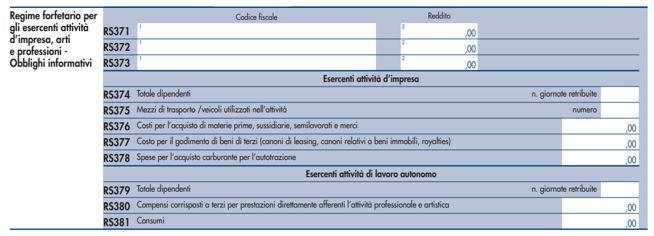 Obblighi informativi e quadro RS
Vanno indicate anche altre informazioni relative al tipo di attività svolta 
Righi 374-378 attività impresa
Righi 379-381 attività di lavoro autonomo
375*nr complessivo dei mezzi di trasporto per lo svolgimento dell’attività (dato al 31.12.2020)
376*ammontare sostenuto per acquisto di materie prime (iva compresa) anche costi direttamente correlati ai ricavi
377*costi sostenuti per il godimento di beni di terzi, anche i costi per royalties
378*costo acquisto carburante autotrazione

381*consumi, ammontare delle spese sostenute nell’anno per servizi telefonici, energia elettrica, carburanti e lubrificanti
Ritenute subite???
Una risposta viene data dall’agenzia che oltre ad autorizzarne lo scomputo nel modello Redditi (nella circolare 10/E/2016 si dice “a condizione che dette ritenute siano state regolarmente certificate dal sostituto d’imposta e non ne sia stato richiesto il rimborso all’Agenzia delle Entrate”), viene altresì offerta una precisa indicazione circa le modalità di esposizione nel modello:
le ritenute vanno evidenziate al rigo RS40 rubricato “ritenute regime di vantaggio e regime forfetario – casi particolari”;
conseguentemente, dette ritenute possono essere normalmente scomputate nel quadro LM, al rigo LM41, ovvero nel quadro RN, al rigo RN33 colonna 4.
Incassi a cavallo di anno
Fattura emessa a Dic 2020, ricevuta e pagata dal Cliente entro il 31.12.2020
Esempio
Fatt 15/c del 30.12.2020
Cliente riceve ed effettua un bonifico bancario nella stessa data valuta addebito 31.12.2020
Il contribuente professionista/forfetario ha come data di accredito 02.01.2021
Il costo può essere contabilizzato da parte dell’imprenditore perché sia se principio di cassa sia se principio di competenza
Concorrerà alla compilazione da parte del sostituto d’imposta (anche se non c’è ritenuta) per la compilazione della certificazione unica 2020
Per il professionista/contribuente forfetario si applica il regime di cassa, poiché l’accredito del bonifico bancario risulta pervenuto nei primi giorni del mese di gennaio 2021 il compenso relativo alla parcella emessa nel 2020 concorrerà alla formazione del reddito professionale per anno 2021
Mezzo di pagamento
Bisogna tener conto però del mezzo o lo strumento che risulta utilizzato per il pagamento
Bonifico bancario
L’effettivo incasso si concretizza nel momento in cui il contribuente ha l’effettiva disponibilità delle somme, cioè alla data di accredito sul propri conto corrente
Carte di credito
Quando il soggetto interessato consegue l’effettiva disponibilità delle somme, che dovrebbe essere individuata nel momento in cui risulta contabilizzato l’accredito sul proprio conto corrente
Conclusioni
Questo sfasamento temporale viene ritenuto legittima anche dall’Amministrazione Finanziaria. Anche se ai fini procedurali il comportamento è corretto, questo non ci esula da eventuali contestazioni in sede di controllo formale delle dichiarazioni (ex art 36 ter)
È bene quindi controllare gli eventuali sfasamenti tra ricavi e certificazioni ricevute, e nel caso di sfasamenti predisporre già da adesso la documentazione probatoria (contabile dell’accredito ricevuto)
Riferimenti normativi
*Bonifico bancario	circolare 38/E del 23/06/2010

*carte di credito		risoluzione Ade 77/E del 23 aprile 2007

*Contanti		Cass. Sent. 11 agosto 2017, n. 20033

*Assegno bancario 	circolare 38/E del 23/06/2010

*Assegno circolare	Risoluzione Ade 29 maggio 2009 n. 138/E
Circolare 38/E del 23/06/2010